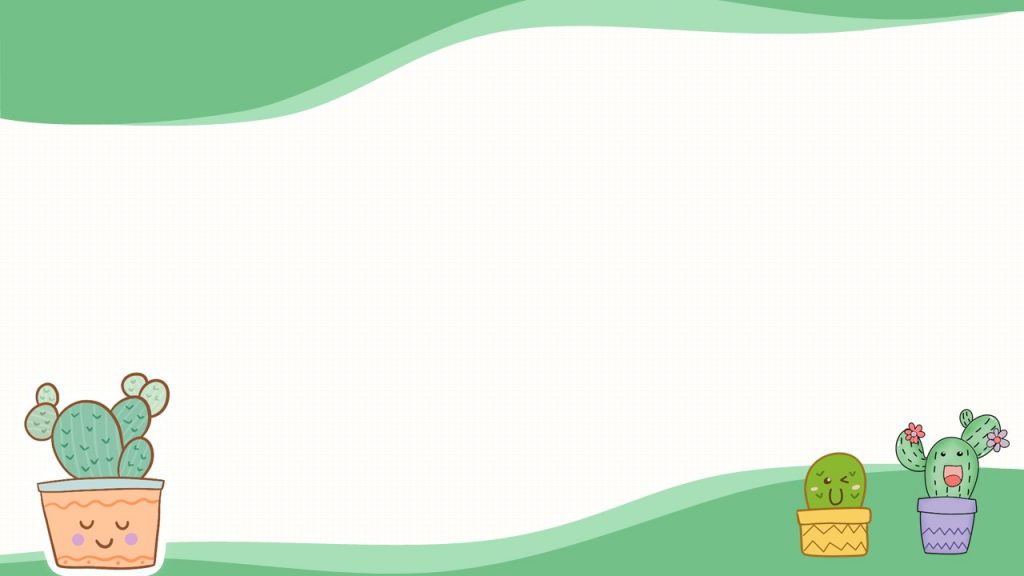 5 เรื่องสำคัญ
ที่ต้องเตรียมให้พร้อม
ก่อนสูงวัย
5. ด้านเทคโนโลยี และนวัตกรรม เปิดใจ เรียนรู้ ใช้เทคโนโลยี และนวัตกรรมให้เกิดประโยชน์
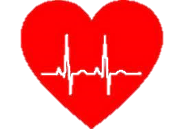 1.ด้านสุขภาพ
ดูแลร่างกาย และจิตใจ ให้สดใส แข็งแรง
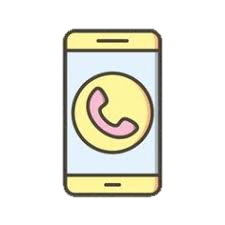 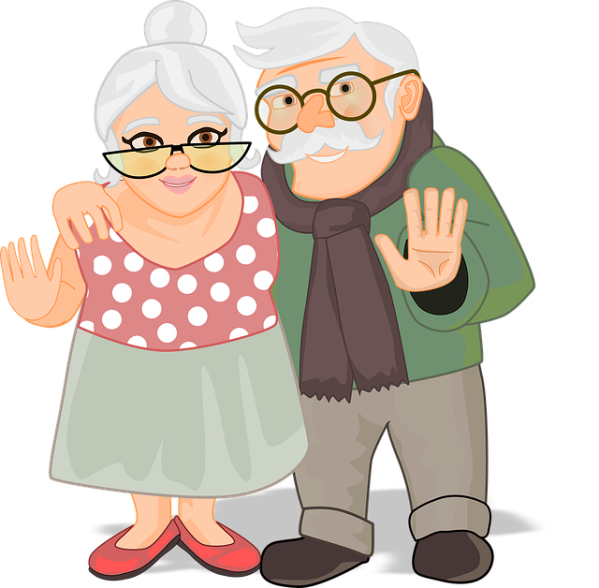 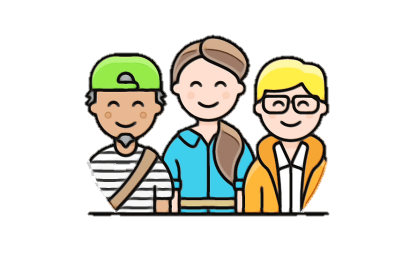 4. บ้านที่อยู่อาศัย
มีที่อยู่อาศัยที่มั่นคง มีสภาพ แวดล้อม ที่เหมาะสม สามารถเข้าถึงบริการสังคมได้ อย่างสะดวกสบาย
2.ด้านสังคม
รับรู้ และแสวงหาแนวทางในการทำให้ตัวเองมีคุณค่าอยู่เสมอ
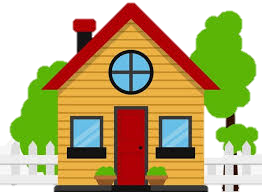 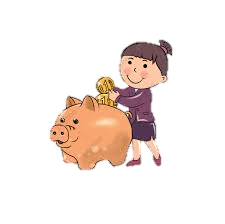 3.ด้านเศรษฐกิจ ความมั่นคง
วางแผนเรื่องการเงิน รู้จักออม และต่อยอดให้ตัวเอง
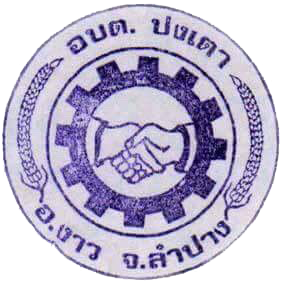